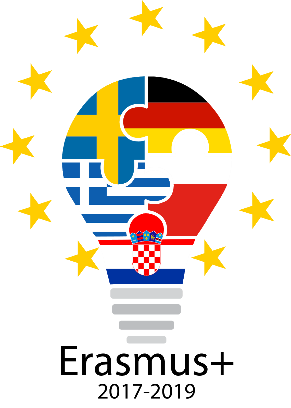 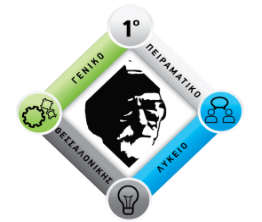 THE WIRELESS STETHOSCOPE
Gougousis, Elias
1st Experimental High School of Thessaloniki “Manolis Andronikos”
Kleanthous 30 street
5.12.2018
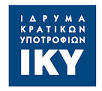 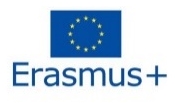 ERASMUS+ INVENTORS AND INNOVATORS: OUR HERITAGE AND OUR FUTURE
About us
company name: Asclepius Inc. 
founded on 19th February 2018
headquarters located in Thessaloniki, Greece
employees are Georgia Vasilikou, Viki Gatza, Elias Gougousis, Efrosini Koemtzopoulou, Lazaros Konstantinidis    
production and sales of medical equipment
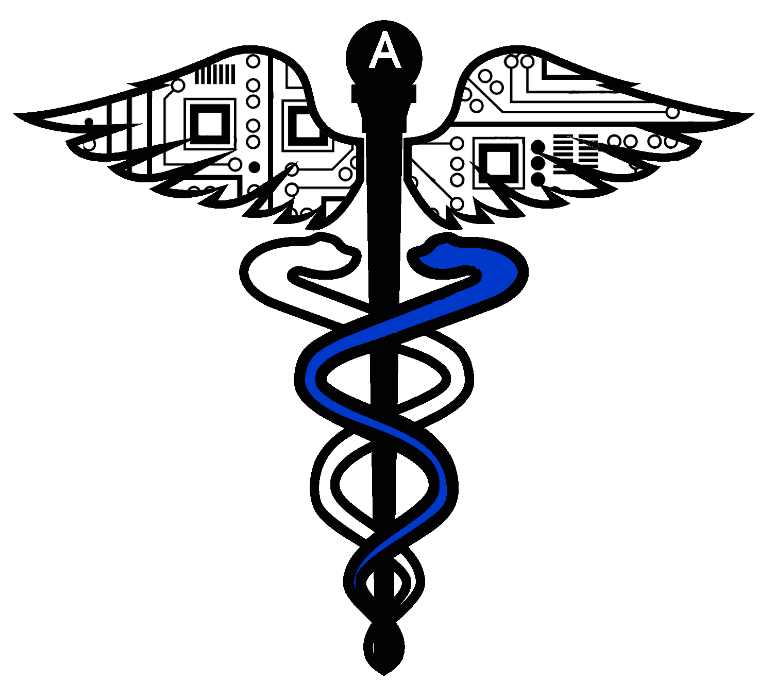 Our company’s logo
Our mission, our vision
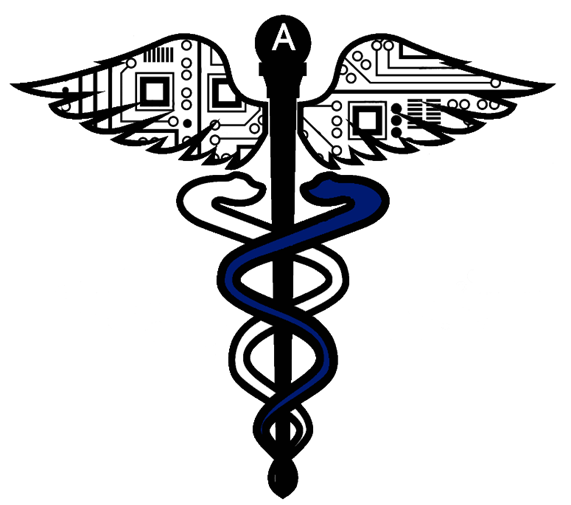 Our mission, our vision
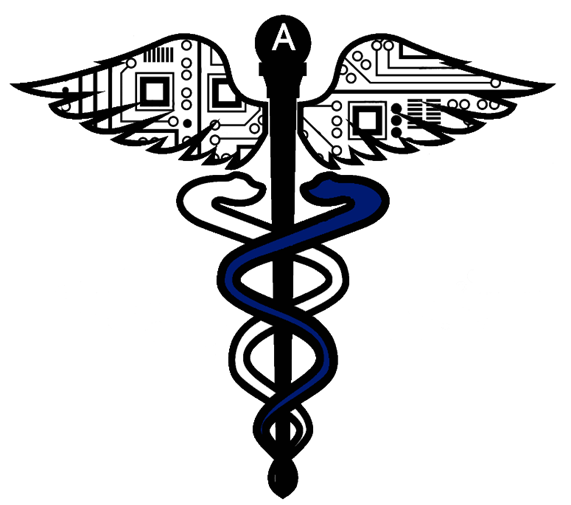 “Achieving contribution to human welfare through innovative, affordable, user-friendly medical products that will facilitate and extend our lives!”
From our rich assortment we recommend our latest product!
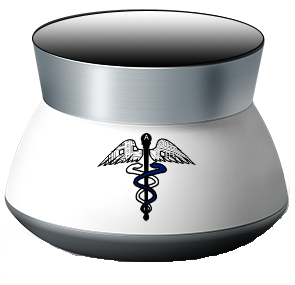 The Wireless Stethoscope
Description and innovative characteristics
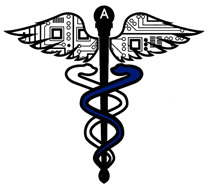 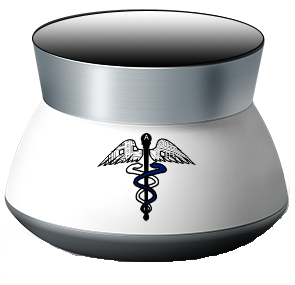 A model of our product
Description and innovative characteristics
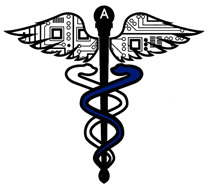 Impact to the society
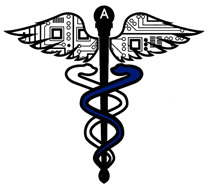 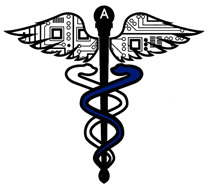 Target market: customer base & competitors
Our contacts
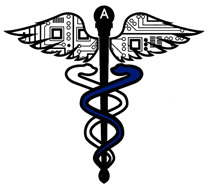 Sources
Image URLs:

https://ae01.alicdn.com/kf/HTB1ZcnqRXXXXXa7aXXXq6xXFXXXU/Single-Head-Functionanl-Professional-Stethoscope-Medical-Equipment-Blood-Pressure-Aluminum-for-Medical-Staff-Doctors-Nurses.jpg 
https://www.caregiverstress.com/wp-content/uploads/2012/04/home-medical-equip-480x450.jpg 
https://i0.wp.com/tmrresearchblog.com/wp-content/uploads/2018/02/Echocardiography-Devices-Market.jpg?fit=843%2C603&ssl=1 


The template for this presentation is provided by:
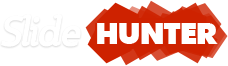 Thank you for your patience!